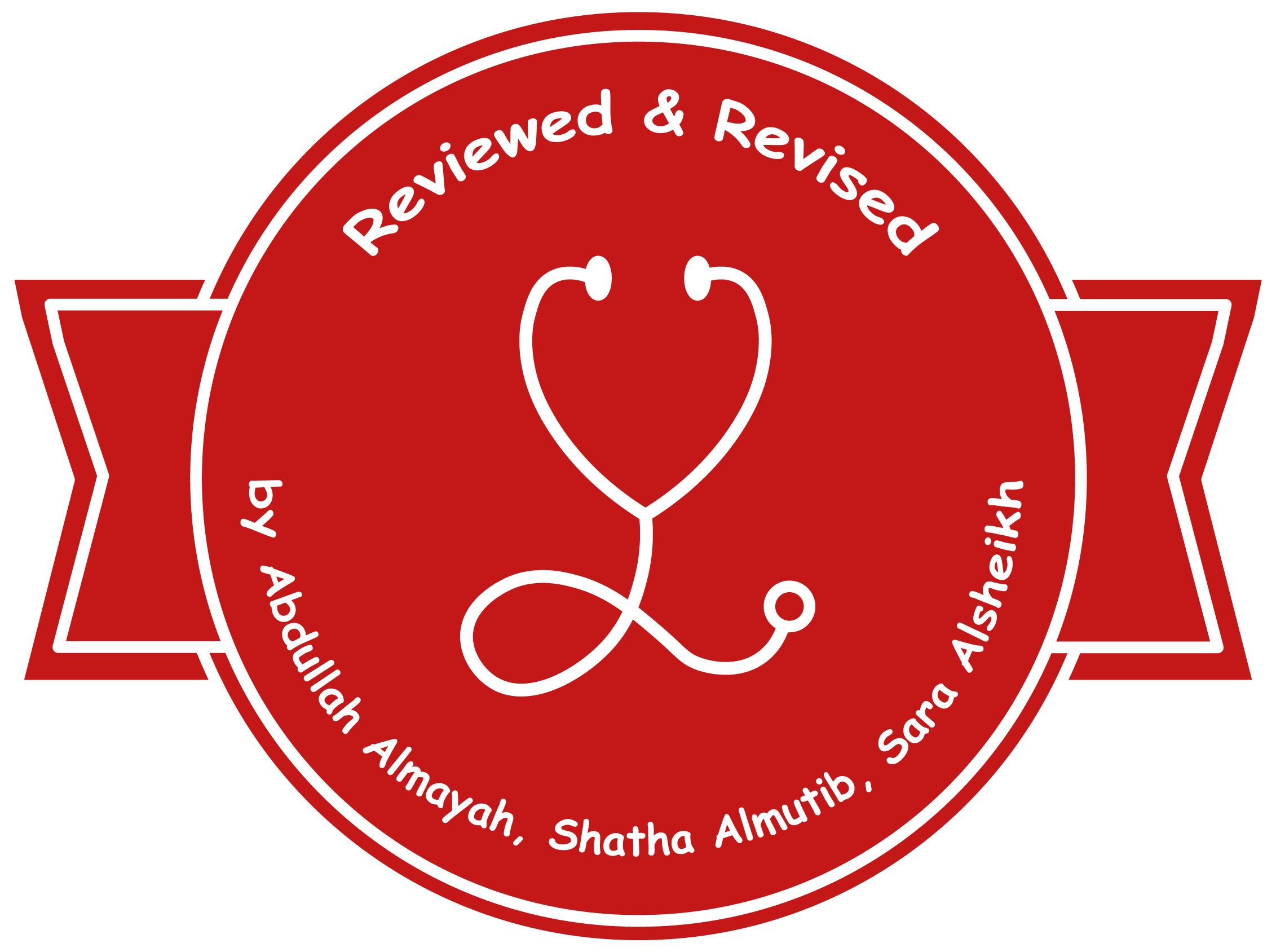 Ischemic Heart Disease (IHD)
Helpful video for Ischemic heart disease by Ninja nerd.
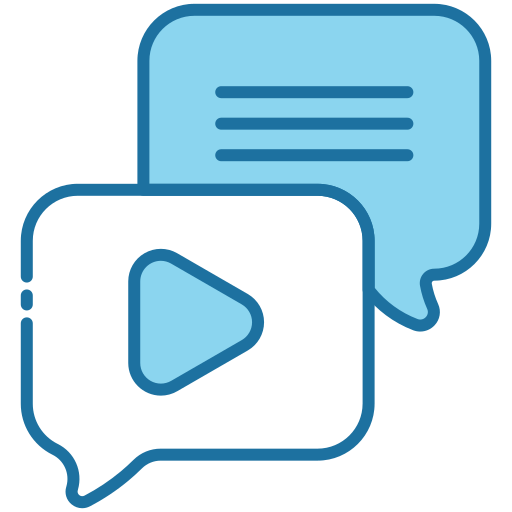 Editing File
Understand the pathogenesis and clinical consequences of atherosclerosis.
 Be able to discuss pathology and complications of ischemic heart diseases with special emphasis on myocardial infarction.
 Know how lifestyle modifications can reduce the risk of ischemic heart diseases.
Key principles
Risk factors of atherosclerosis.
 Pathogenesis of the fibro lipid atherosclerotic plaque.
 Clinical complications of atherosclerosis.
 Commonest sites for the clinically significant coronary atherosclerosis.
 Macroscopic and microscopic changes in myocardial infarction.
 Biochemical markers of myocardial infarction.
 Complications of myocardial infarction: immediate and late.
Ischemic Heart Disease
Ischemic Heart Disease
Epidemiology of IHD
IHD = a group of closely related conditions/syndromes caused by an imbalance between the myocardial oxygen demand and blood supply (resulting from myocardial ischemia). Usually caused by decreased coronary artery blood ﬂow (“coronary artery disease”)
(Robibins) Cardiac ischemia may be result of: -increase demand (e.g. with increase HR or hypertension), - Diminished blood volume ( e.g. hypotension shock), - diminished oxygenation (e.g. due to pneumonia or CHF), - diminished oxygen-carrying capacity (e.g. due to anemia or carbon monoxide poisoning)
The major cause is atherosclerosis, Less commonly it is due to vasospasm and vasculitis.
Is it exactly the same as coronary artery disease (CAD)? – Frequently yes
Peak incidence: 60y for males and 70y for females.
● Men are more affected than women.(estrogen protects women) 
● Contributing factors are same as that of atherosclerosis (Because it’s The most common cause thus its Contributing factors will Contribute in IHD) e.g.:
◦ Hypertension. 
◦ Diabetes mellitus. 
◦ Smoking. 
◦ High levels of LDL.
◦ Genetic factors (direct or indirect)
◦ Lack of exercise.
Four closely related conditions/syndromes that come under IHD are:
Angina pectoris (chest pain)
 (no necrosis)
Chronic ischemic heart disease
Sudden cardiac death
Acute myocardial infarction 
(with necrosis)
Pathogenesis of IHD
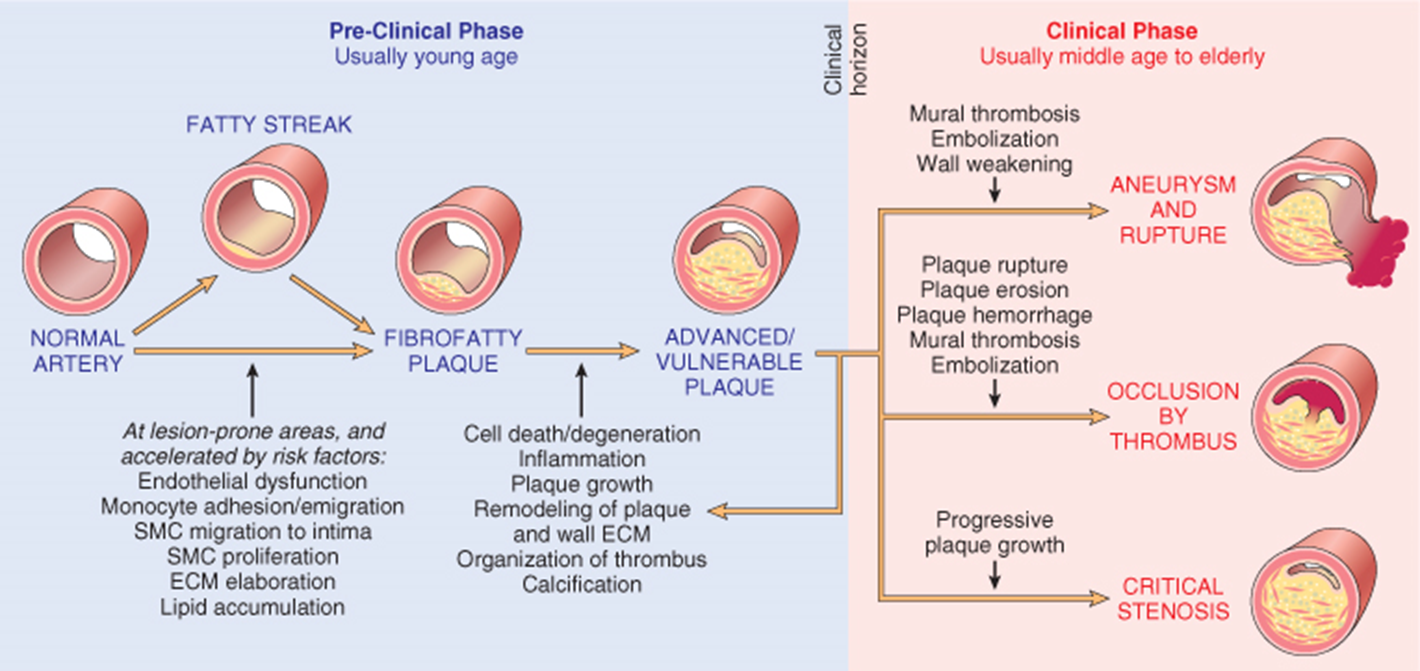 1-role of critical
Stenosis or obstruction
Disruption of a mildly stenosing plaque leading to rupture/ ulceration which can lead to:
i. hemorrhage into the atheroma which will expand in volume
ii. exposure of the pro-thrombogenic basement membrane just below the endothelial cells → thrombosis → the formed thrombus will further block the lumen of the blood vessel
So:
Acute plaque change can cause  myocardial ischemia in the form of 
unstable angina
acute myocardial infarction 
and sudden cardiac death
2- Role of Acute Plaque Change
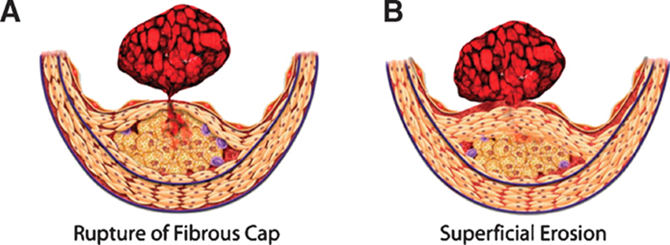 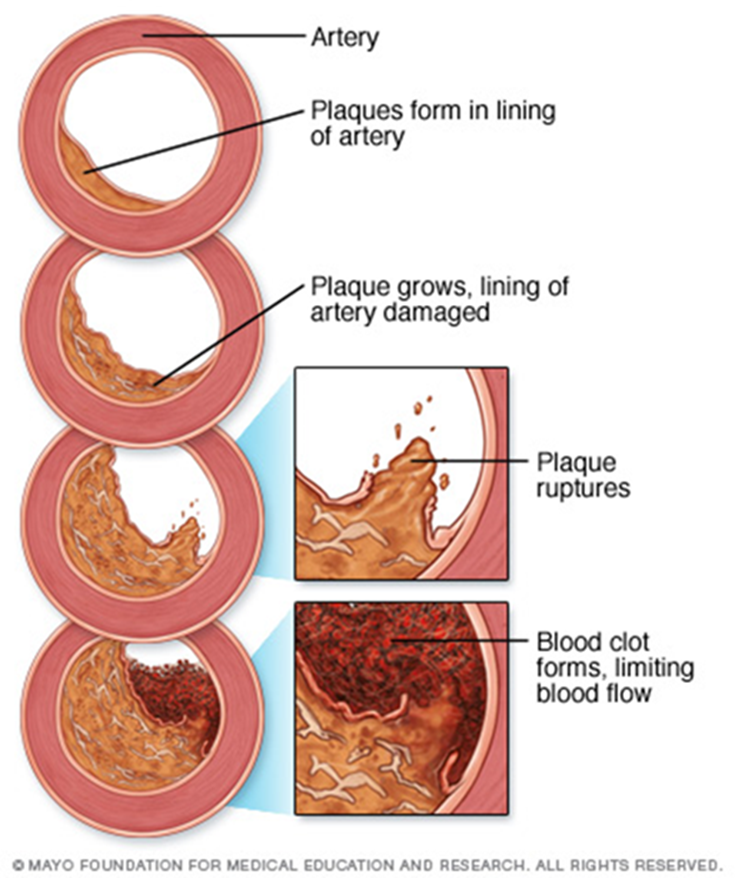 thrombus superimposed on a disrupted partially occluding plaque can convert
the plaque to either:
1-total occlusion leading to acute transmural MI or sudden death.
2-a partial/incomplete/subtotal occlusion leading to unstable angina, acute subendocardial infarction, or sudden death.
Thrombus in coronary artery can also embolize.
3- Role of Coronary Thrombus
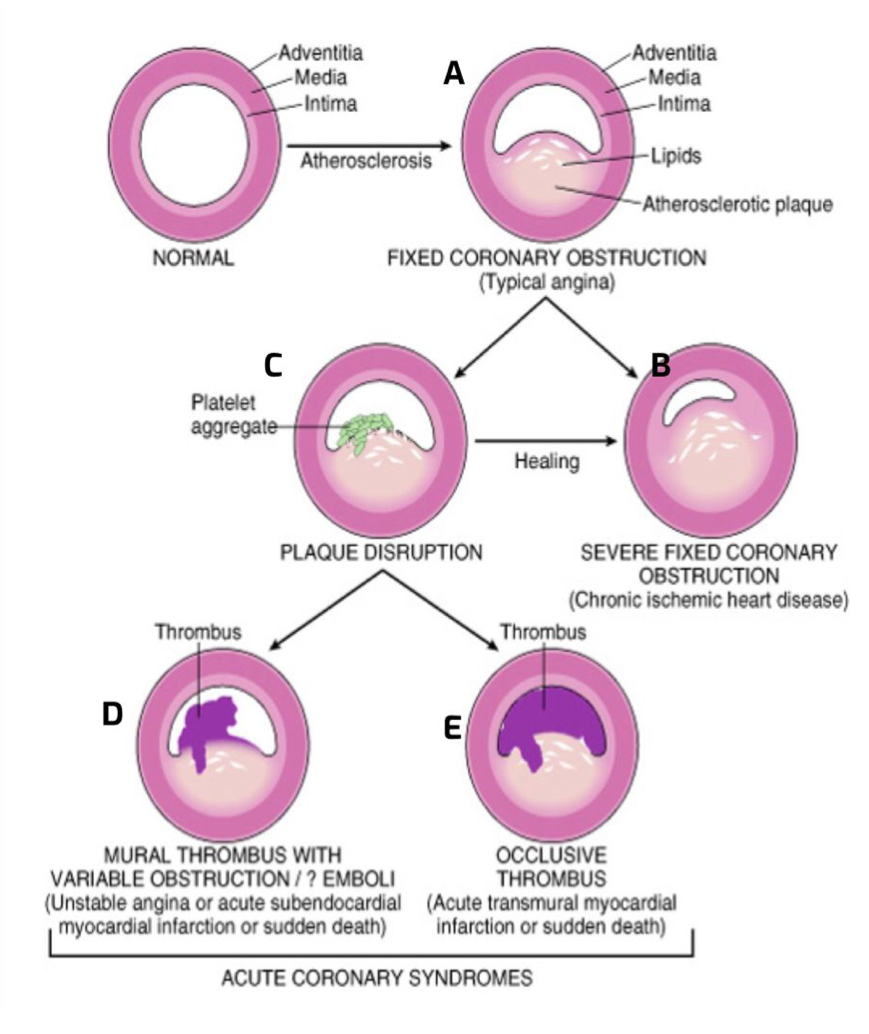 A: We have ﬁxed coronary obstruction (Typical Angina), Atherosclerotic Plaque in the intima blocks 70% of the vessel.
B: Severe Fixed coronary artery, more than 70% is blocked (not important) C: When the Plaque is disrupted it can lead to D AND E . D: Mural thrombus with a Non complete obstruction (causes Unstable angina or acute subendocardial myocardial infarction or sudden death.)
E: When a complete obstruction happen it causes  Acute transmural myocardial infarction or sudden death.
4- Role of Vaso-
constriction
Vasoconstriction reduces lumen size and can therefore potentiate plaque disruption.
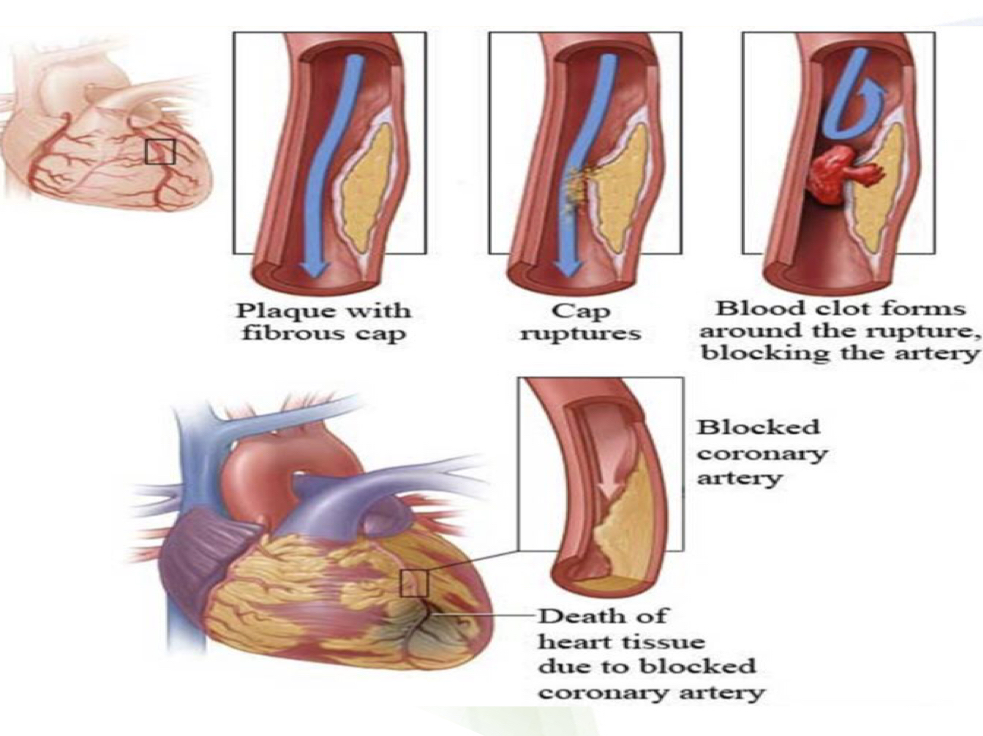 5- Role of 
Inflammation
Inflammatory processes play important roles at all stages of atherosclerosis.
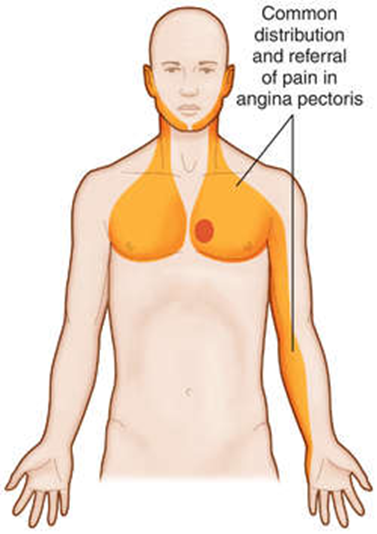 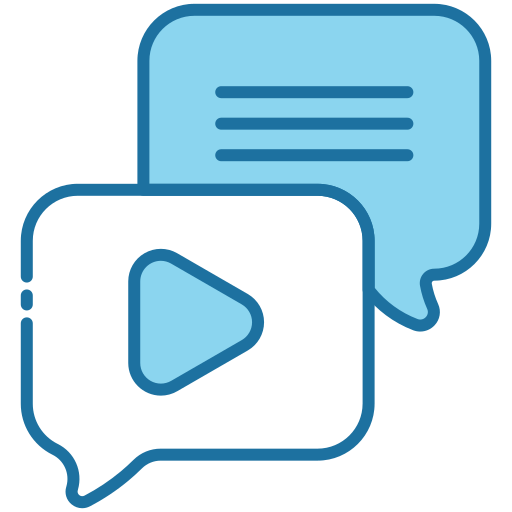 Myocardial infarction(MI) (Heart attack)
Helpful video
“Necrosis of the heart muscle resulting from ischemia.” Robbins book
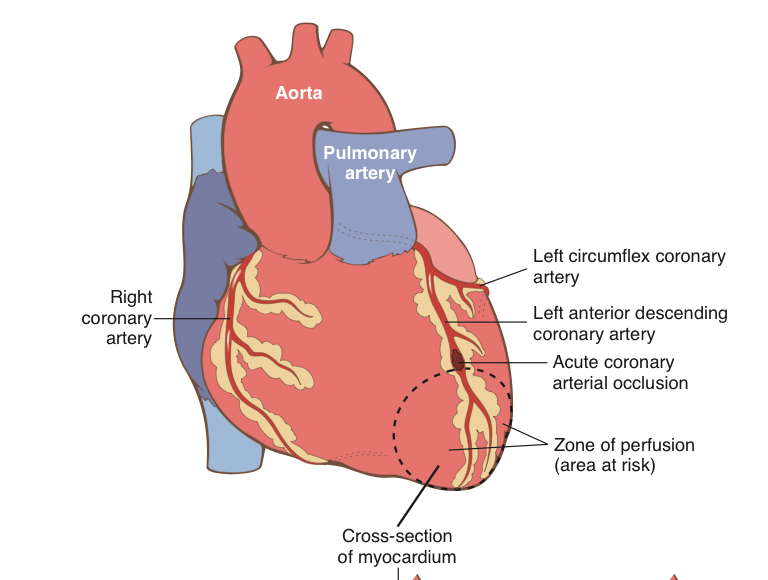 احتمالية إصابة النساء تتساوى مع الرجال فقط بعد انقطاع الطمث، قبل انقطاع الطمث تكون احتمالية الإصابة أقل من الرجال
Thrombus formation
Hypoxia
Cardiac muscle necrosis
Acute plaque change
3
1
5
7
Disruption of the plaque
Ischemia
Irreversible cell injury
Long standing atherosclerotic plaque
2
4
6
8
(Unlike angina)
The sequence above will lead to MI.
The type of necrosis is coagulative necrosis

Note: the thrombus usually evolves to completely occlude the lumen of the coronary vessel within minutes
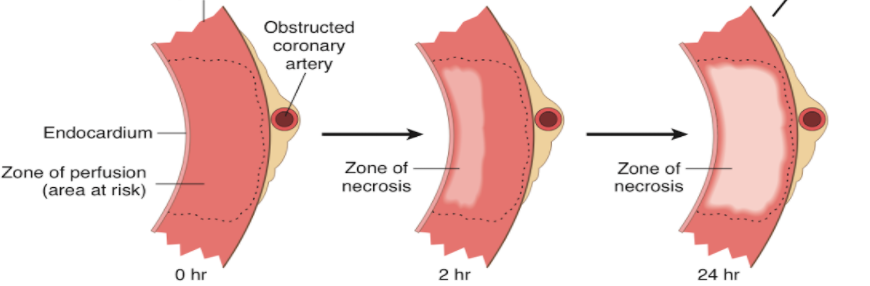 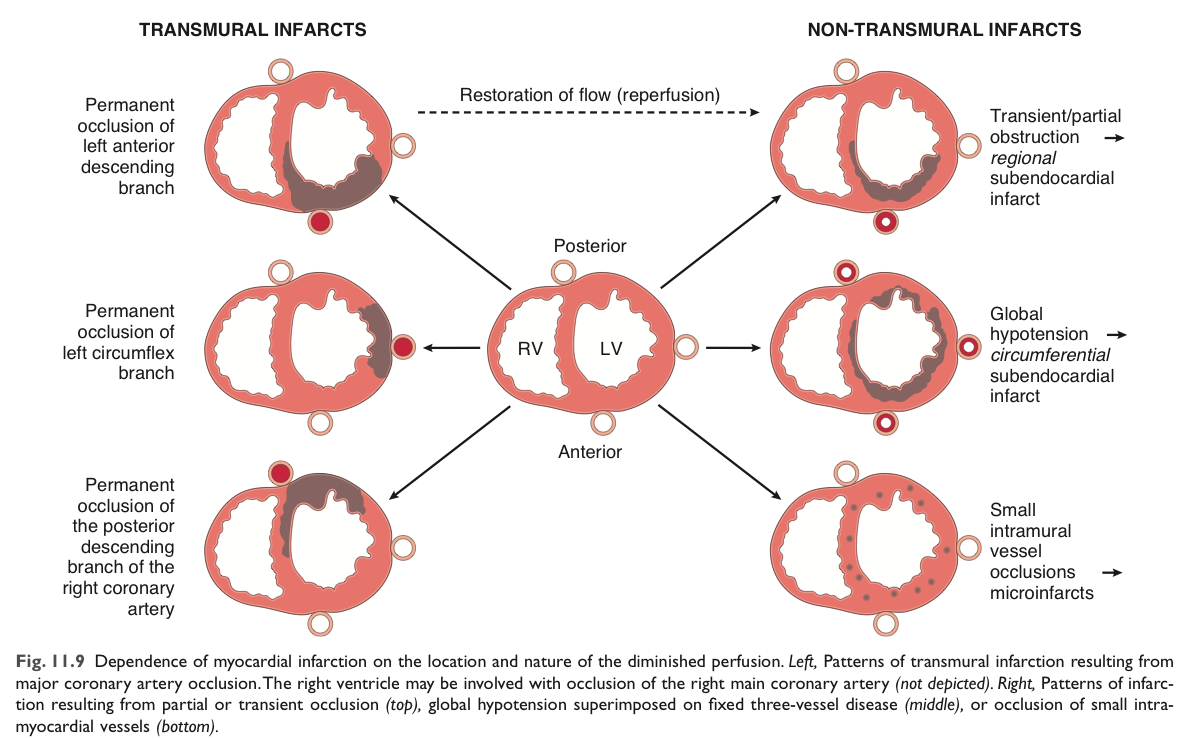 Pathogenesis of MI(Female slides)
Most common cause is acute thrombosis (in coronary arteries) on a preexisting disrupted atherosclerotic plaque. In the typical case of MI, the following sequence of events usually occur:
3
2
1
Occlusion of the lumen
Thrombus formation
Acute plaque change
Frequently within minutes, the thrombus evolves to completely occlude the lumen of the coronary vessel.
(Sudden change in the structure of an atheromatous plaque e.g. disruption, ulceration, rupture or intraplaque hemorrhage).
Exposure of the thrombogenic subendothelial basement membrane resulting in thrombus formation
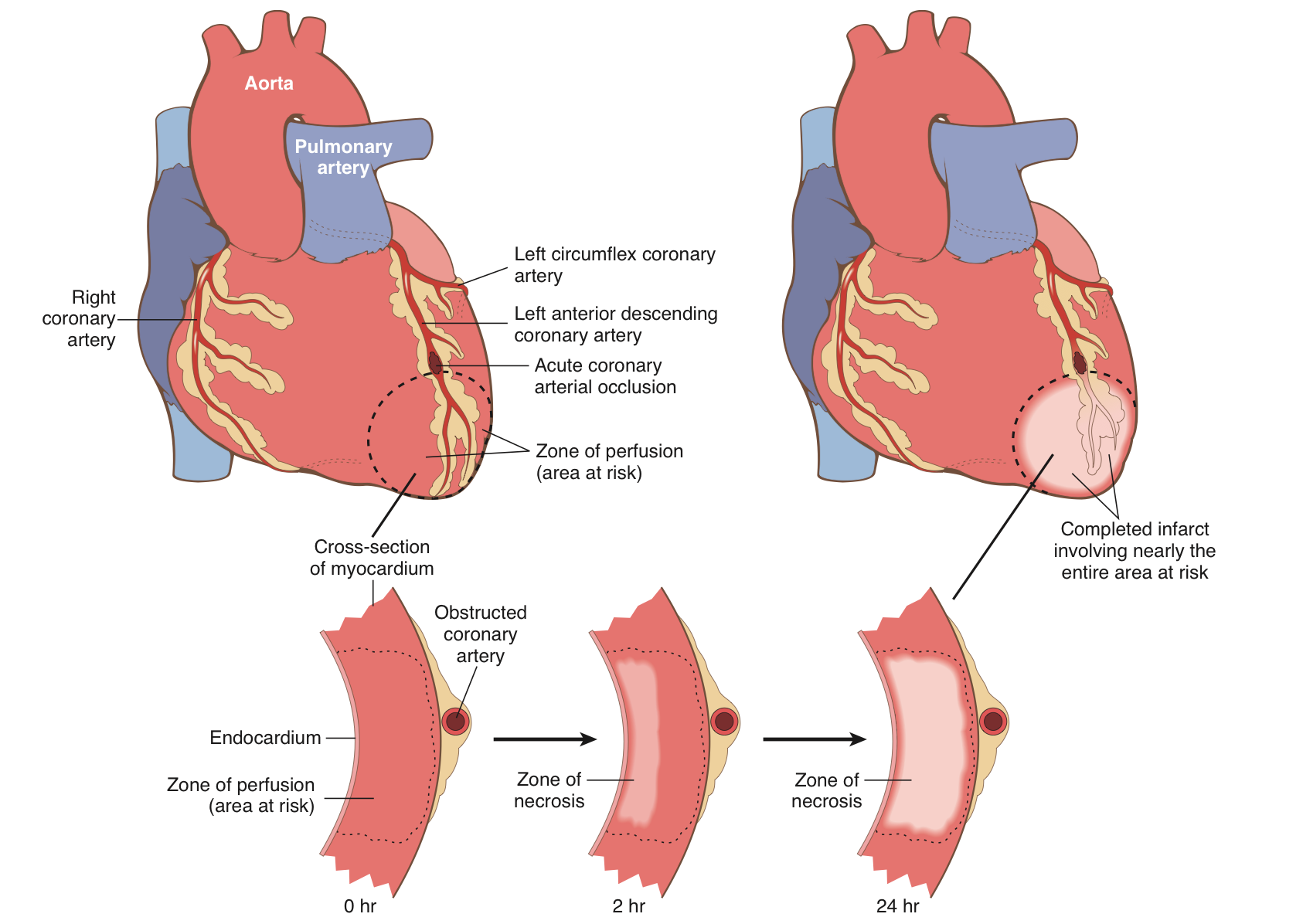 Severity of ischemia
Severe ischemia lasting at least 20 to 40 minutes causes irreversible injury and myocardial necrosis on the ultrastructural level (on electron microscopy).
Myocardial necrosis mostly starts in the sub-endocardial region (because it is less perfused and has high intramural pressure).Note that a very narrow zone of myocardium immediately beneath the endocardium is  spared from necrosis because it can be oxygenated by diffusion from the ventricle. Robbins book
The full size of the infarct is usually determined within 3-6 hours of the onset of severe myocardial ischemia. During this period, lysis of the thrombus by treatment with streptokinase or tissue plasminogen activator, may limit the size of the infarct. So any intervention in this time frame can potentially limit the final extent of necrosis.
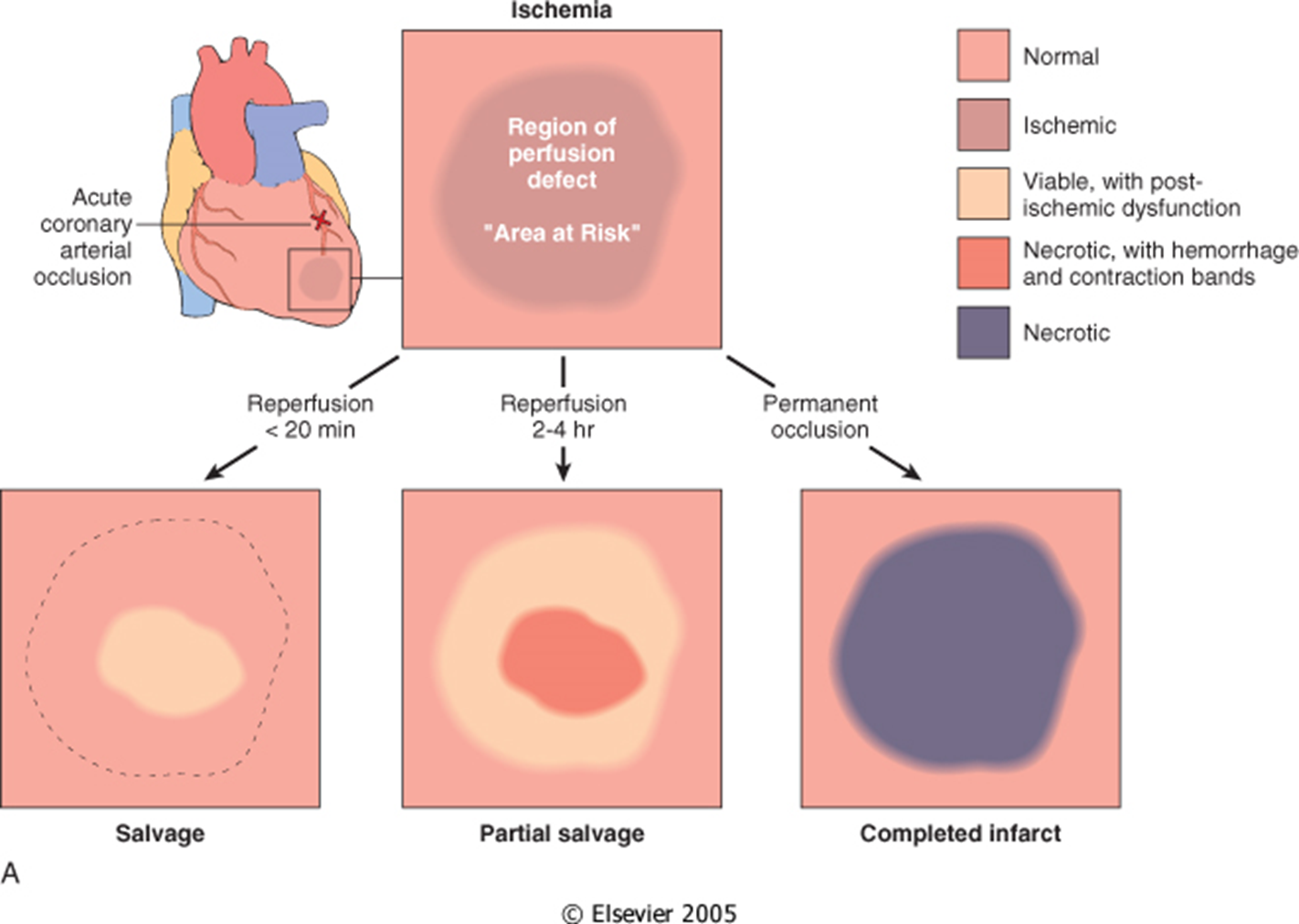 reperfusion injury can incite greater local damage than the damage might have occurred without rapid restoration of blood flow. reperfusion injury is mediated in part by oxygen free radicals generated by the increased number of infiltrating leukocytes facilitated by reperfusion. Reperfusion-induced microvascular injury causes not only hemorrhage but also endothelial swelling that occludes capillaries and may prevent local blood flow (called no-reflow).
A reperfused infarct usually has hemorrhage because the vasculature injured during the period of ischemia is leaky after flow is restored
Pathogenesis Cont. (Female slides)
The precise location, size, and specific morphologic features of an	
acute myocardial infarct depend on:
The location, severity, and rate of development of coronary atherosclerotic obstructions
1
The size of the area supplied by the obstructed vessels.
2
The duration of the occlusion
3
4
The oxygen needs of the myocardium at risk
The extent of collateral blood vessels
5
Other factors, such as blood vessel spasm, alterations in blood pressure, heart rate, and cardiac rhythm.
6
7
In addition reperfusion may limit the size of the infarct.
Morphologic changes in MI
*the granulation tissue, it’s not stable ( it’s not fibrotic ) thus it will be prone to complication ( rupture of the infarcted area )
Microscopic changes
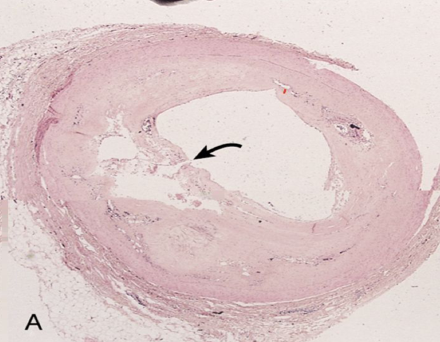 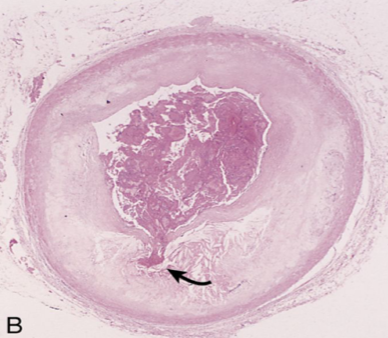 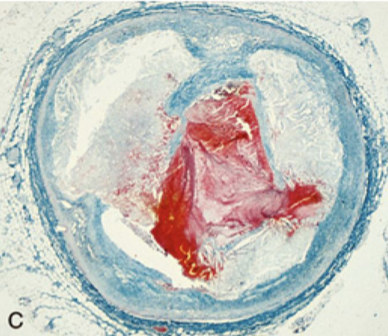 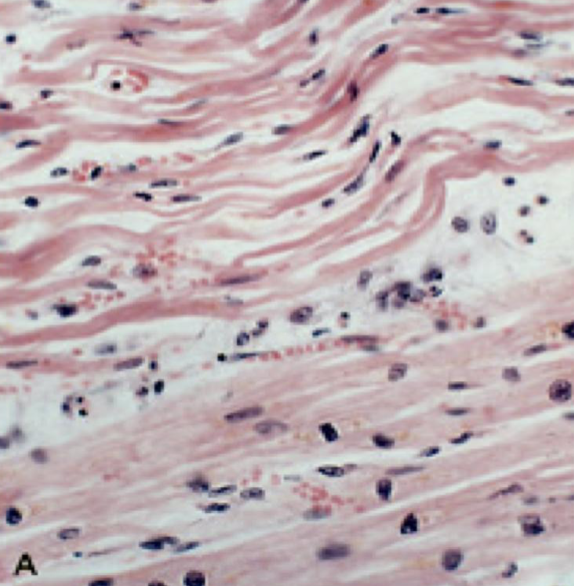 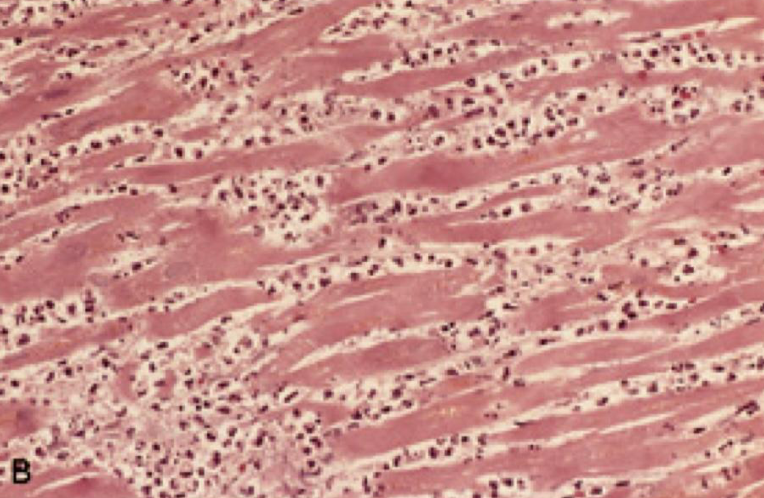 A. plaque rupture without superimposed thrombus in patient who died suddenly
B. Acute coronary thrombosis superimposed
 on an atherosclerotic plaque with focal 
disruption of the fibrous cap, 
triggering fatal myocardial infarction
C. Massive plaque rupture with superimposed thrombus, also triggering a fatal myocardial infarction (special stain highlighting fibrin in red) in both.
A.one-day-old infarct showing coagulative necrosis with few neutrophils, wavy fibers with elongation, and narrowing, compared with adjacent normal fibers (lower right).
B. Dense neutrophilic infiltrate in an area of acute myocardial infarction of 3 to 4 days' duration.
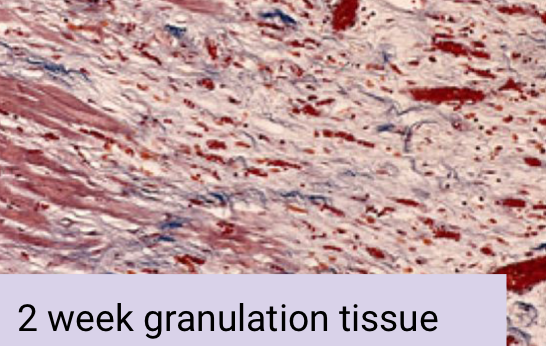 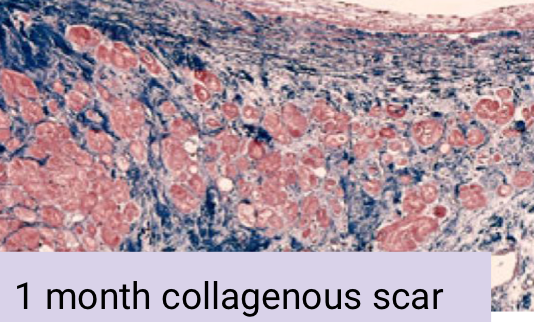 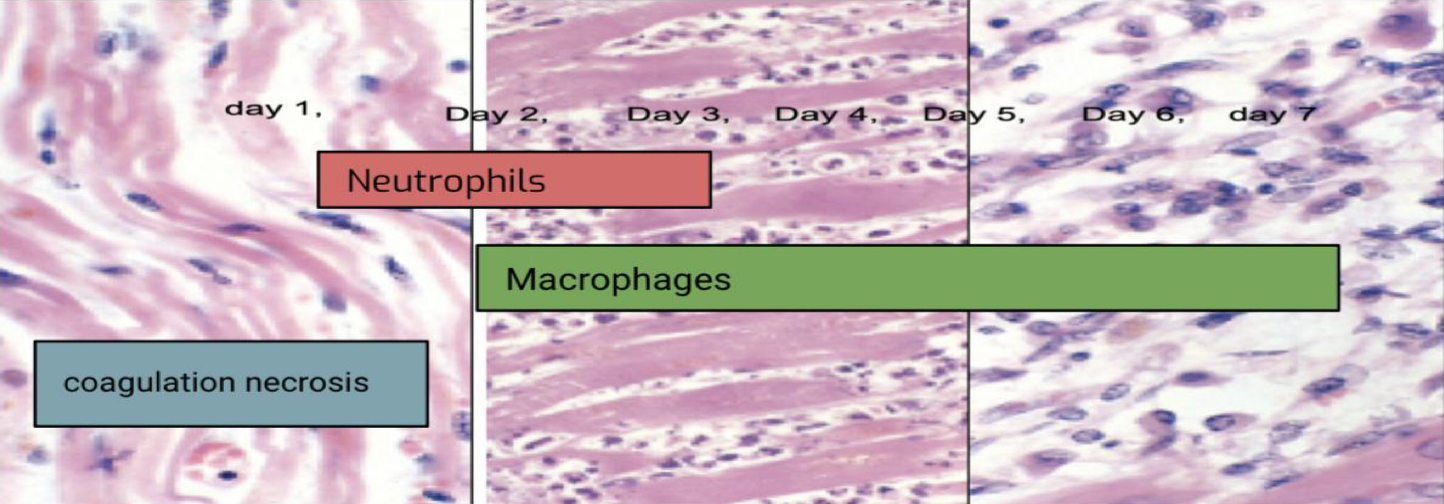 Coagulation necrosis: Can be seen after the ﬁrst 4 hours till the end. Neutrophils: Can be seen after the ﬁrst 12 hour till the 3rd day Macrophages: can be seen after the second day till the 7th day.
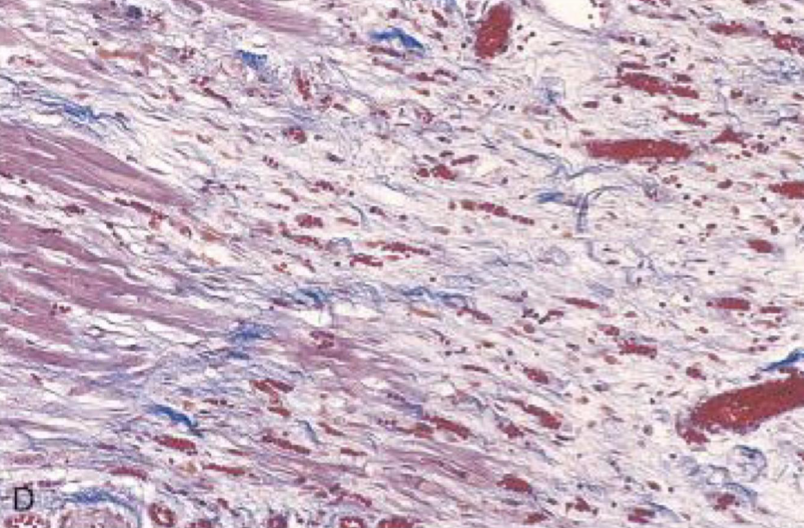 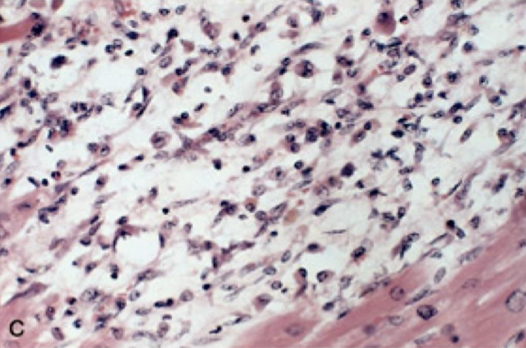 MED439
E. Healed MI with replacement of the necrotic fibers by dense collagenous scar. Residual cardiac muscle cells are present
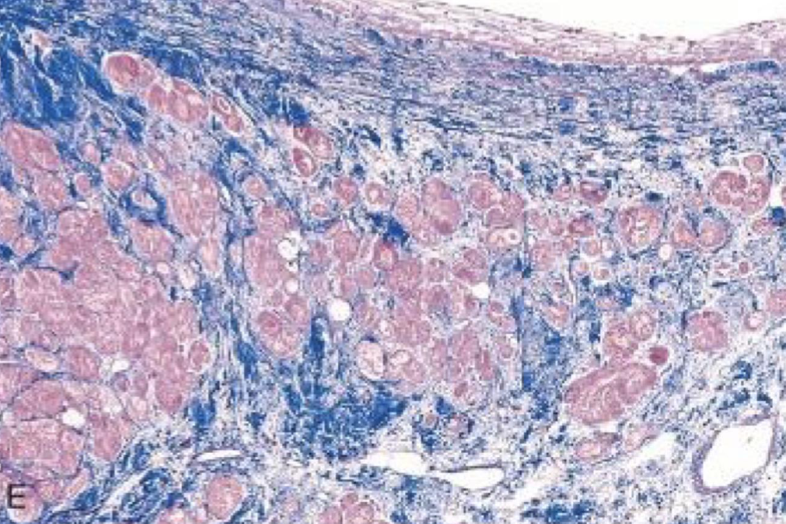 D. Granulation tissue approximately 3 weeks post MI
C. Nearly complete removal of necrotic myocytes by phagocytosis (approximately 7 to 10 days).
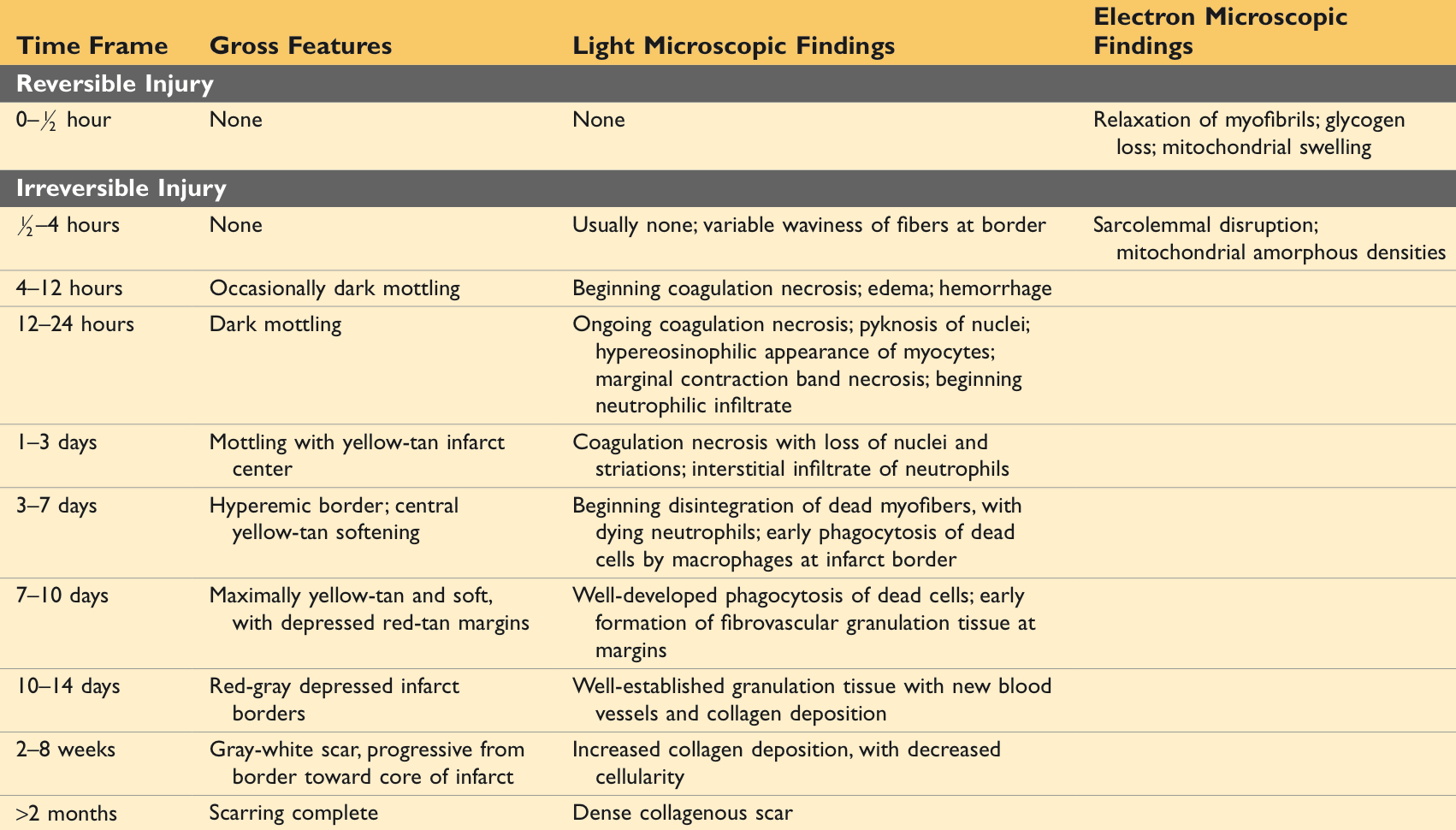 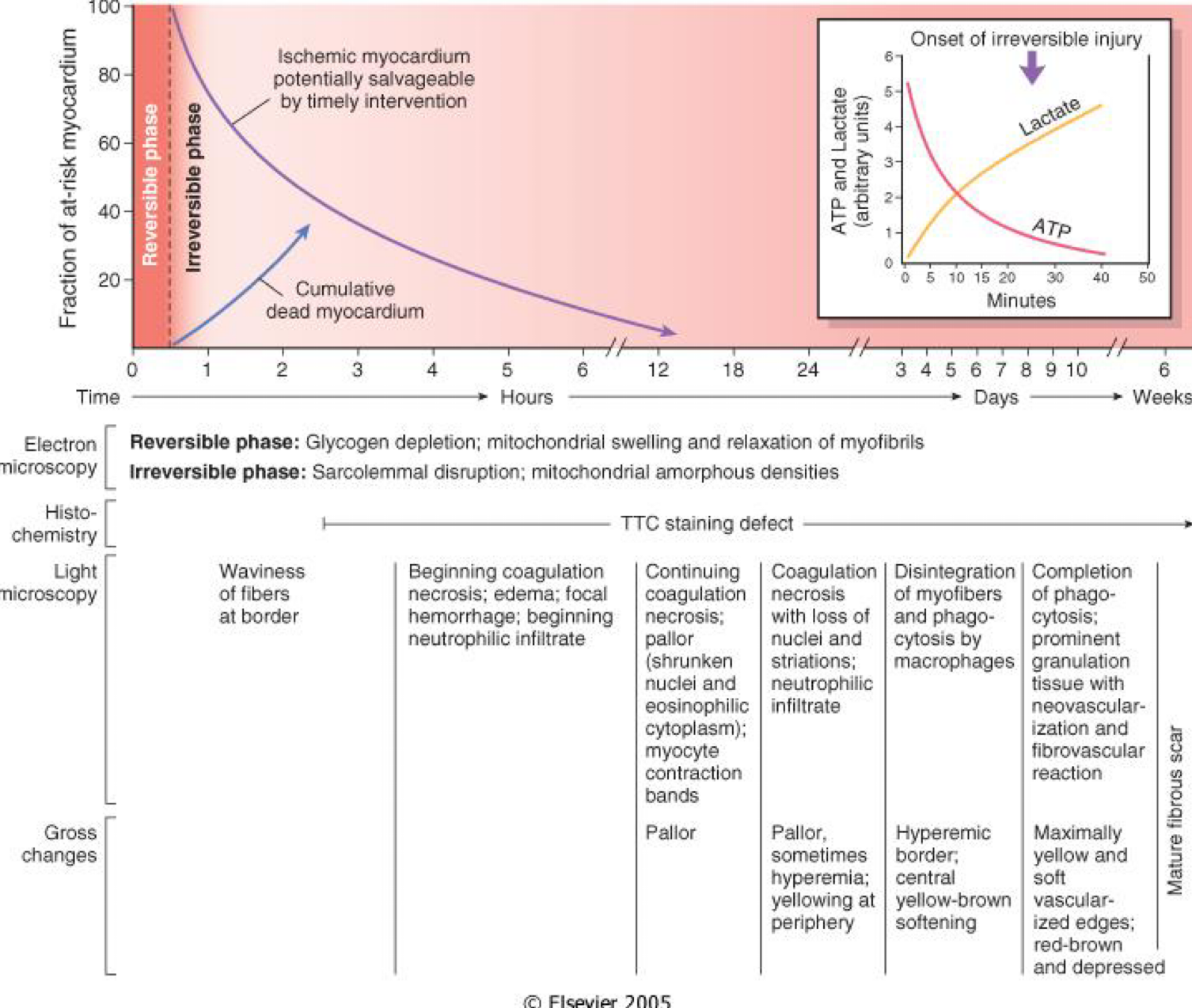 Clinical features of MI
Myocardial infarction can be silent (DM, Old age)
1
2
Rapid and weak pulse
Diaphoresis (Sweating)
Symptoms
Dyspnea , Nausea
Cardiogenic shock
6
3
Can be seen in massive MI (>40% of lt. ventricle)
ECG shows typical findings of ischemia
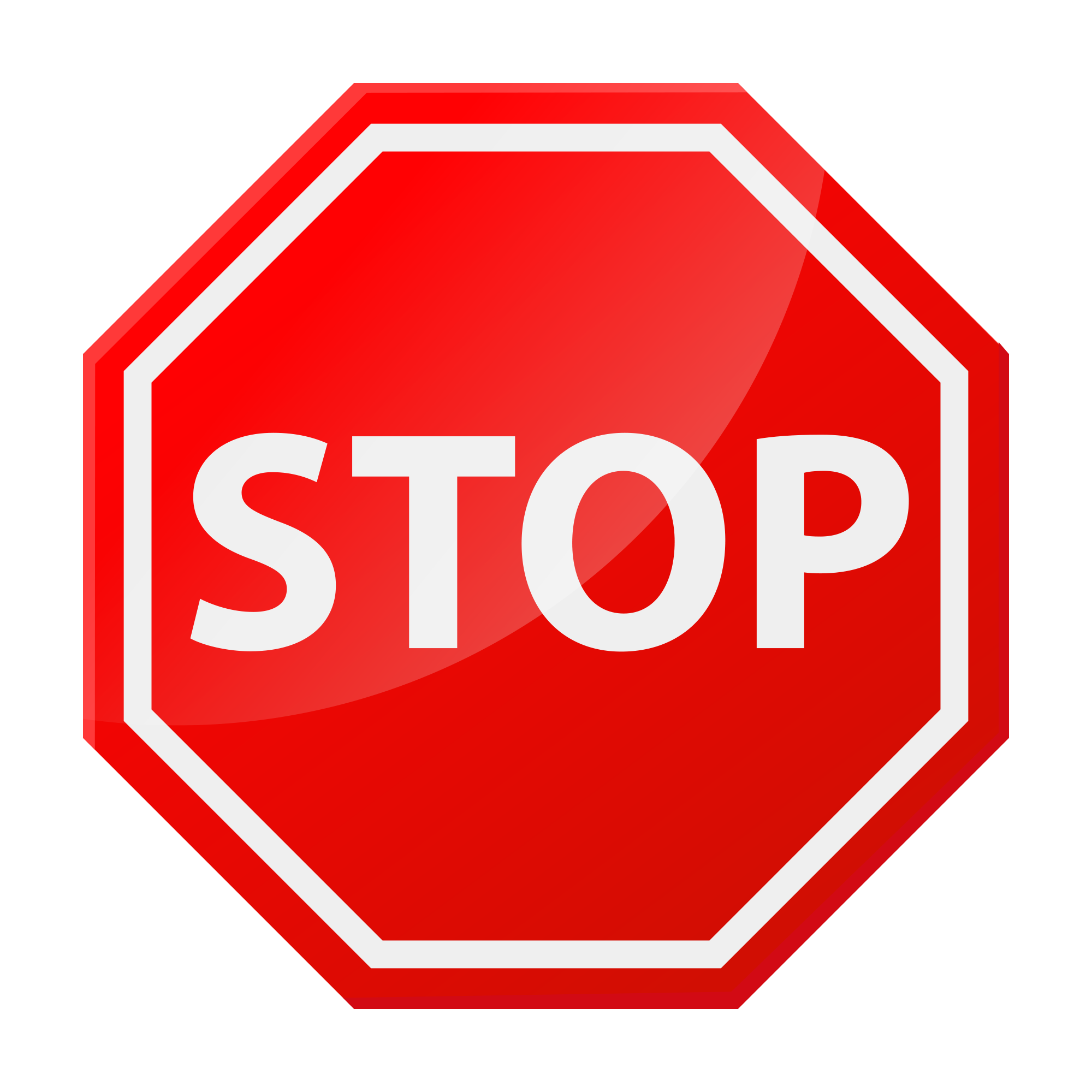 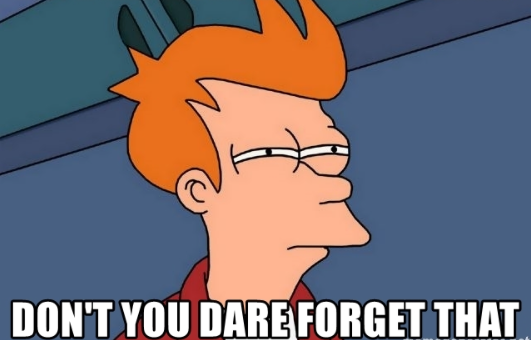 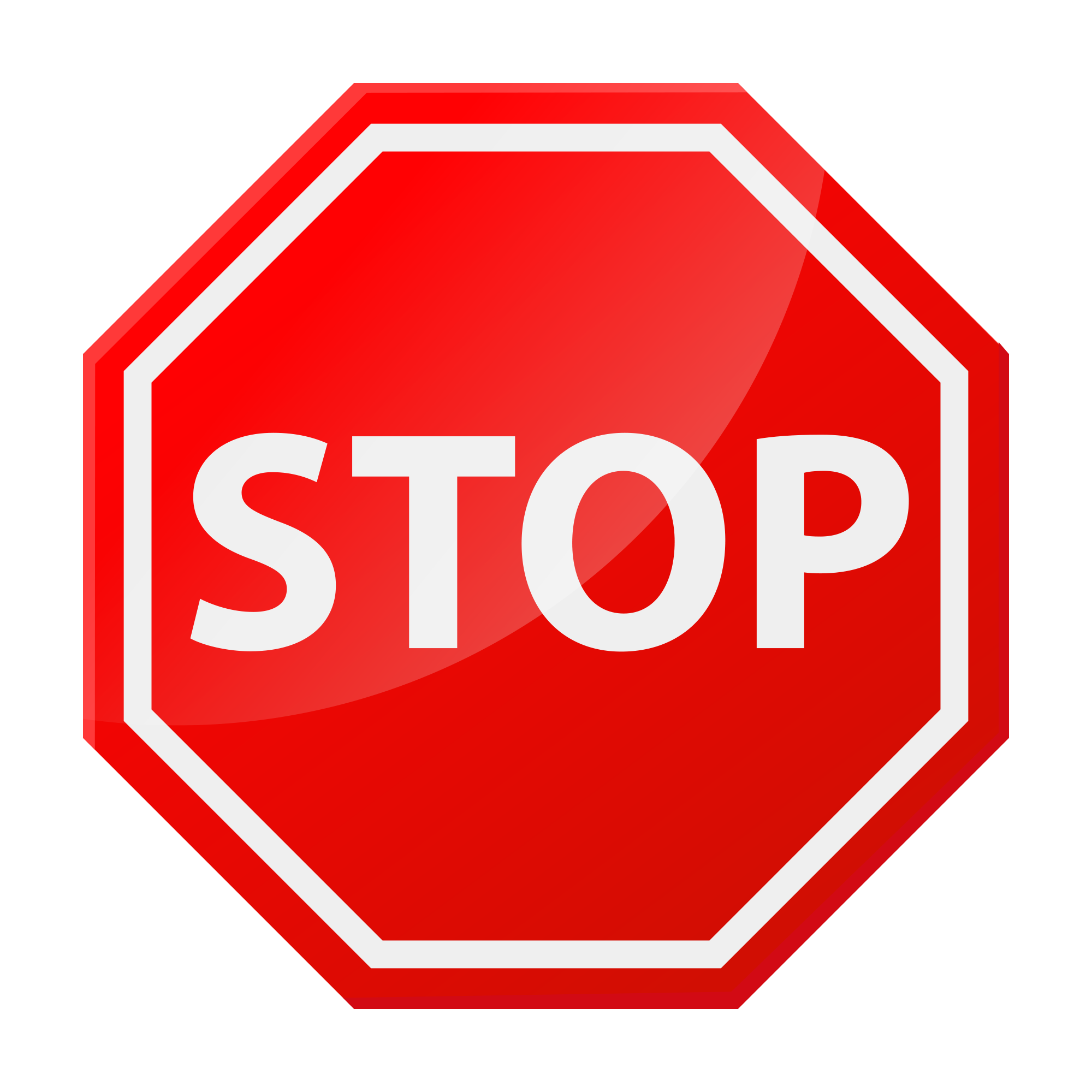 5
4
Pain
changes :
- Q waves ( indicating transmural infarct )
- ST-segment abnormalities
- T-wave inversion
Pain: (the ischemia → release of adenosine, bradykinin  pain)
- Severe crushing substernal chest pain, which may radiate to the neck, jaw, epigastrium, shoulder or left arm
 - Pain lasts for hours to days and is not relieved by nitroglycerin (nitroglycerin works on angina, so, you can differentiate between the two by the patient's response to the drug).
-No pain 20% of patients (diabetics(due to sensory neuropathy), hypertensive, elderly) (So, they can have myocardial infarction without knowing)
Extra:
Non-ST-segment elevation MI (NSTEMI)→ST depression →subendocardial infarct
ST-segment elevation MI (STEMI)→ST elevation →transmural infarct
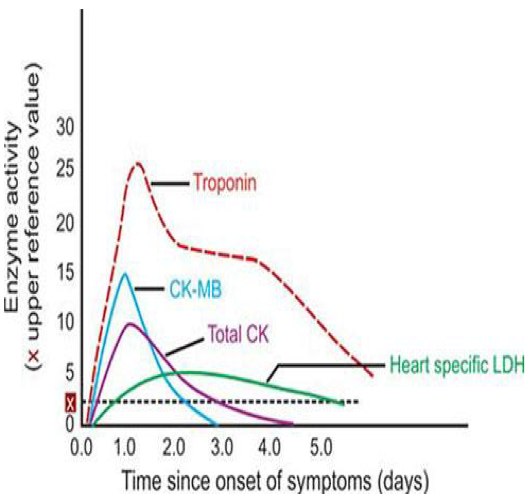 Laboratory evaluation
1
Troponins: best marker, TnT, Tnl (more specific). 
- Tnl and TnT are not normally detectable in the circulation 
- After acute MI both troponins become detectable after 2 to 4 hours, peaks at
48 hours. Their levels remain elevated for 7 to 10 days
2
CK-MB is the second best marker: (for detecting reinfarction) It begins to rise within 2 to 4 hours of MI, peaks at 24 hours and returns to normal within approximately 72 hours
Lactate dehydrogenase (LD):  Rise 24 hrs, peaks 72 hrs, gradually disappears in 5 to 14 days.
3
Myoglobins
4
Outcomes\complications of myocardial infarction
No complications in 10-20%.
25% die, presumably due to arrhythmia.
10% of the rest will die within a month.
Overall 30% die in the 1st year and then 10% per year.
MI lead to sudden death in some cases, even before reaching the hospital
80-90% experience one or more of the following complications:
Fibrinous pericarditis
Mural thrombus
Aneurysm
Ventricular wall rupture
Septal rupture
Papillary Muscle rupture
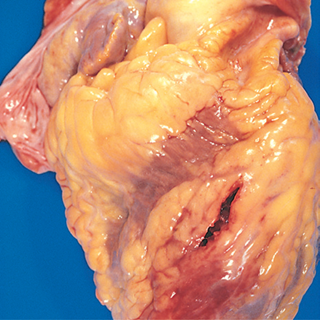 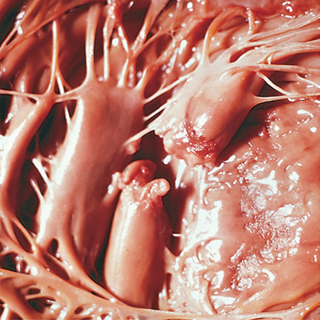 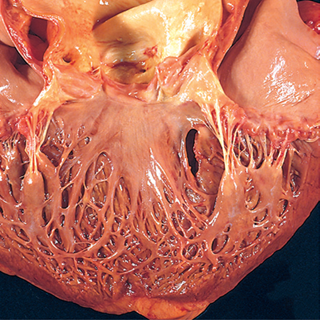 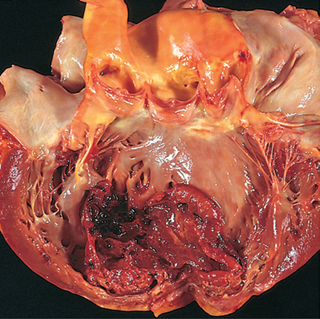 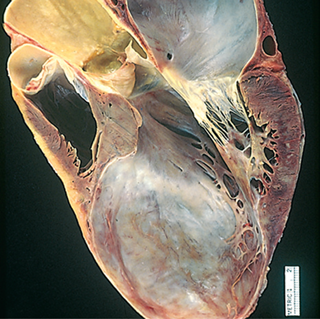 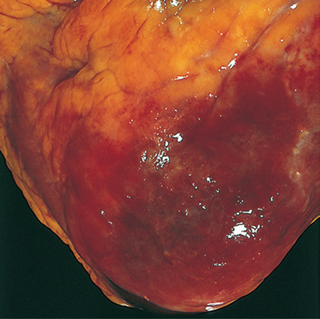 Acute coronary syndrome
Chronic ischemic heart disease
sudden cardiac death(SDC)
is applied to three catastrophic manifestations of IHD: 
- Unstable angina
 - Acute MI
 - Sudden cardiac death
Progressive heart failure due to ischemic injury, either from:
Prior infarction(s) (most common)
Or chronic low-grade ischemia
Unexpected death from cardiac causes either without symptoms or within 1 to 24 hours of symptom onset (different authors use different time points)
Results from a fatal arrhythmia, most commonly in patients with severe coronary artery disease
Collateral circulation
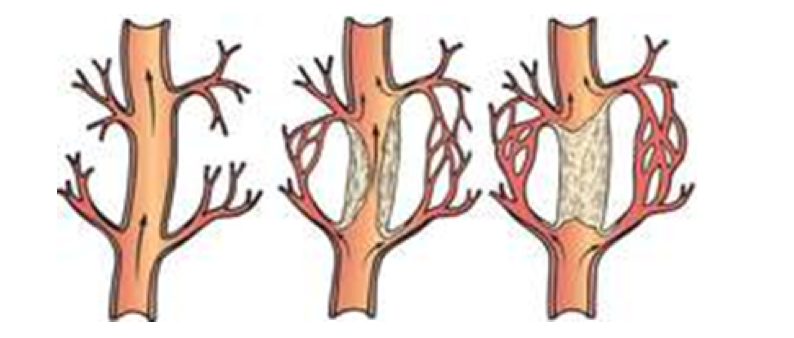 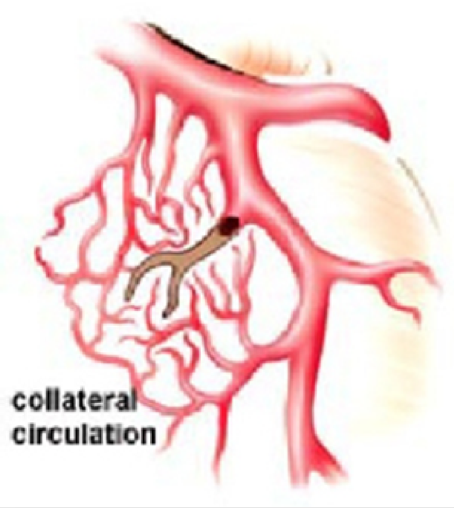 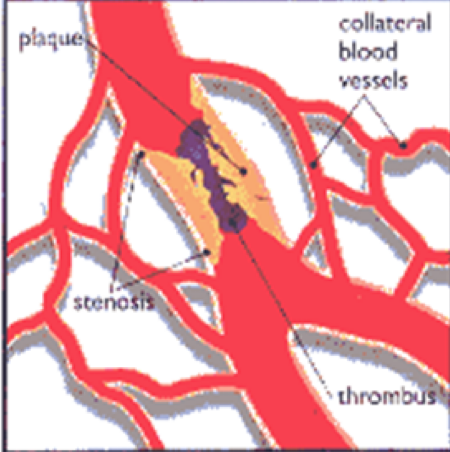 Collateral circulation is the alternate circulation around a blocked artery or vein via another path, such as nearby minor vessels, it can help to supply blood flow to ischemic region caused by stenosis or occlusion of the arteries.
Summary (Female slides)
Necrosis of heart acute coronary artery muscle is caused by thrombosis
ischemia
Usually caused by acute coronary artery thrombosis
Myocardial infarction
Prompt reperfusion death occurs within can salvage 20-40 minutes
myocardium In other words, rapid reoxygenation of the myocardium can save it
irreversible injury/cell death in 20-40 minutes
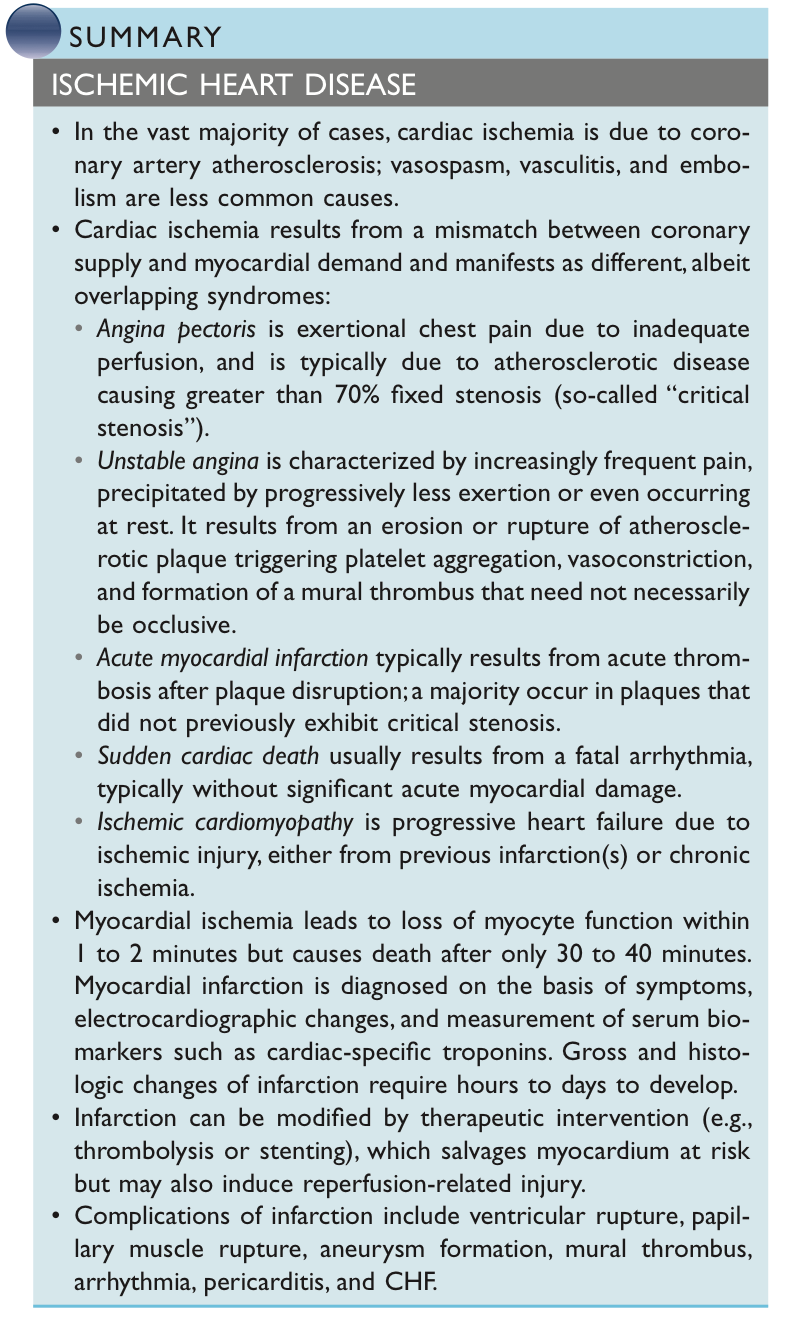 Clinical features: 

Severe, crushing chest pain ± radiation
Not relieved by nitroglycerin, rest
Sweating, nausea, dyspnea
Sometimes no symptoms
01
Laboratory evaluation:

Troponins detected within 2-4 hours, remain elevated for a week.
CK-MB increases within 2-4 hours, returns to normal within 72 hours
02
Complications:

contractile dysfunction
arrhythmias
Rupture
chronic progressive heart failure
03
Prognosis:
Depends on remaining function and perfusion
Prompt	reperfusion can salvage	myocardium 
Overall 30% die in the 1st year and then 10% per year
04
MCQs
Check out 442 Quizlet bank
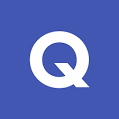 1-C	2-A	3-C	4-C	5-D
Team leaders:
Dema 
Alkhattabi
Raneem Alwatban
Ibrahim
 Alhezam
Sub-leader:
Hassan Alabdullatif
Team members:
Norah 
Alrashoud
Maram
 Beyari
Omar
Alkadhi
Farah 
Alenezi
Manar 
Alzahrani
Othman Alabdullah
Hoor 
Aloraini
Nawaf 
Alrefaei
Rakan 
Alromayan
Saad 
Alahmari
Mayssar Alshobaki
Osama 
alburaih
Nouf 
Aldhalaan
Emad 
Almutairi
Abdulaziz 
Alymni